Большая история маленькой игрушки
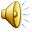 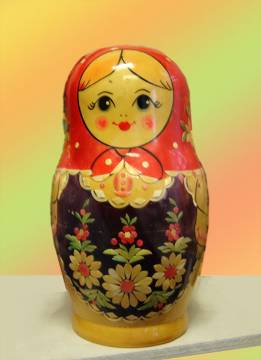 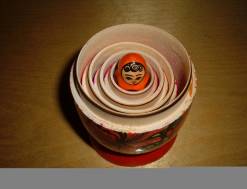 В этой молодицеПрячутся сестрицы.Каждая сестрица – Для меньшей темница.
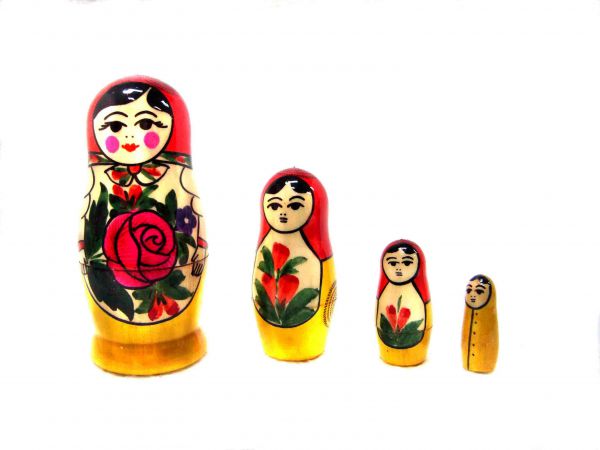 Большая история маленькой игрушки
Как она появилась?
ЯПОНСКИЙ БОГ 
  Конец 19 века. В России в большой моде Восток.  
В Абрамцево - загородную усадьбу Мамонтовых -  кто-то из гостей-художников привозит забавную японскую деревянную игрушку – длинноголового Фукуруму 
(Фукурокудзю 福禄寿) — бога богатства, счастья, изобилия, мудрости и долголетия. У деревянного мудреца была вытянутая  от долгих раздумий голова и добродушное лицо. Фигурка оказалась разъемной, и внутри была спрятана куколка поменьше, которая тоже состояла из двух половинок. Всего их оказалось пять.
 Японцы утверждают, что первым  такую игрушку выточил безвестный русский монах, живший на острове Хонсю!
ДЕВИЦА С ПЕТУХОМ 
 Вдохновившись обаятельной игрушкой  в начале 1890-х годов токарь-игрушечник Василий Звёздочкин выточил первую русскую матрёшку. Из стен мастерской "Детское воспитание", основанной меценатом Саввой Мамонтовым, вышла расписанная гуашью румяная девица-красавица с петухом в руках, ставшая первой матрёшкой, изготовленной в России. 
  Эскиз для ее росписи создал художник Сергей Малютин, самолично матрёшку и расписавший. 
  Первая матрёшка была восьмиместной - внутри большой девочки помещался мальчик поменьше, и так далее - мальчики и девочки чередовались, а самой маленькой, "неделимой", была матрёшка - спелёнатый младенец.
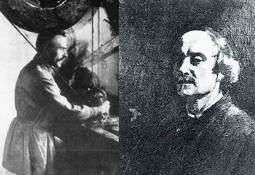 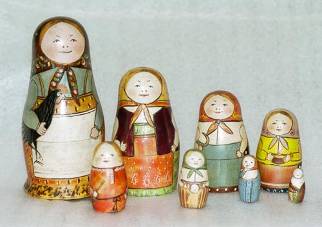 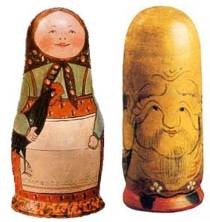 ТАЙНА ИМЕНИ
Откуда взялось это название - матрёшка? Одни историки утверждают, что оно  произошло от любимого и распространённого на Руси имени Маша, Маня; другие - что это название ведёт происхождение от женского имени Матрёна (в переводе с латыни mater - мать), а третьи считают, что название "матрешка" связано с именем индуистской богини-матери Матри. В любом случае имя ассоциировалось с матерью огромного семейства, с крепким здоровьем и дородной фигурой и отлично подходило новой русской деревянной кукле.
  Еще говорят, на абрамцевских вечерах проводившихся в усадьбе у Мамонтова, чай подавала прислуга с таким именем.
Всеобщее признание
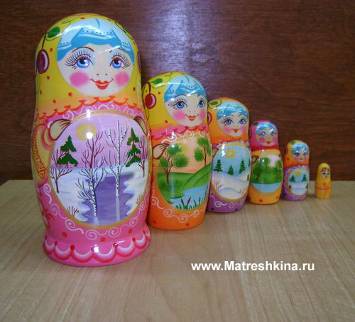 Матрёшка быстро получила широкую известность и
 заслужила народную любовь. Но она была дорога – и
 эта кукла, предназначенная детям, в основном 
покупалась взрослыми ценителями искусства. Вскоре
 после матрёшек, расписанных цветочными 
орнаментами, появились матрёшки, украшенные
 живописными сюжетами из сказок и былин. Такие 
матрёшки "рассказывали" целые истории. В 1900 году русские матрёшки "дошли" до Парижа – они экспонировались в этом 
городе на Всемирной выставке, где получили мировое признание и медаль.
   Кстати, в начале двадцатого века некоторые матрёшки и вправду "научились" ходить: ноги такой матрёшки, "обутые" в лапти, подвижны, - и она может идти, если поставить ее на наклонную плоскость. Такие игрушки получили название "матрёшки-ходилки".
Как изготавливают матрёшку?
Принципы изготовления матрёшки не 
поменялись за те долгие годы, что существует эта игрушка. Матрёшек делают из хорошо высушенной долговечной древесины липы и березы. 
  Первой всегда делается самая маленькая, неразъёмная матрёшка, которая может быть совсем крохотной - с рисовое зерно.     Вытачивание матрёшек - тонкое искусство, которому учатся годами;
 некоторые умельцы-токари выучиваются даже вытачивать матрёшек вслепую!
1.Шлифовка
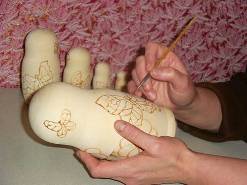 2. Нанесение узора
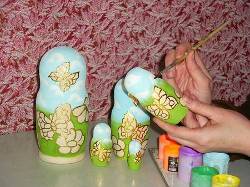 3. Прорисовывание фона
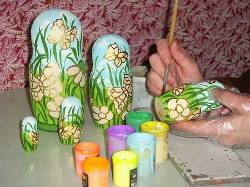 4. Прорисовывание деталей
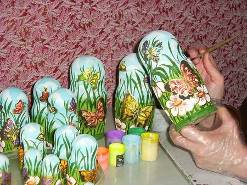 5. Обводка
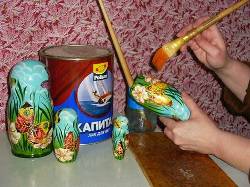 6. Покрытие лаком
В девятнадцатом веке для росписи этих игрушек использовали гуашь - теперь же уникальные образы матрешек создаются также с помощью анилиновых красок, темперы, акварели. Но гуашь всё равно остаётся любимой краской художников, расписывающих матрёшек. Первым делом разрисовывается лицо игрушки и передник с живописным изображением, и уже потом - сарафан и косынка.
  С середины двадцатого века матрёшек стали не только расписывать, но и декорировать - перламутровыми пластинками, соломкой, а позже стразами и бисером… Но не было этих украшений у первых матрёшек - и "настоящей", исконно русской матрёшкой и поныне считается деревянная расписная куколка, без инкрустаций и "накладок".
Сергиево-посадская  матрёшка
Я из Сергиева Пасада.
Встрече с вами очень рада.Мне художниками дан 
Яркий русский сарафан.Я имею с давних пор 
На переднике узор.Знаменит платочек мой 
Разноцветною каймой
Матрёшка из Сергиева Посада имеет ряд отличительных черт: приземистую форму, верх, плавно переходящий в утолщающую нижнюю часть фигурки, роспись гуашью и лаковое покрытие.
Похлов-майданская  матрёшка
А я, подружки, из Майдана.Могу я стать звездой экрана.Украшен мой наряд цветамиС сияющими лепесткамиИ ягодами разными,Спелыми и красными.
В селе Полховский Майдан матрёшка - это кормилица и опора всего села: его жители живут практически полностью на доходы, полученные от продажи традиционных куколок. Матрёшки из этого села знамениты своими "розанными" рисунками - основным элементом орнамента этих игрушек является цветок шиповника.  Пышные розы, георгины, колокольчики, цветки шиповника, ягодки украшают полхов-майдановскую  матрешку. Она постройнее своих подруг: форма матрешек более вытянутая, голова небольшая, уплощенная.
Семёновская матрёшка
Я из тихого зеленого городка Семёнова.Я в гости к вам пришла.Букет цветов садовых розовых, бордовыхВ подарок  принесла.
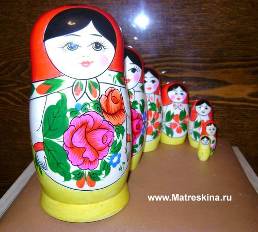 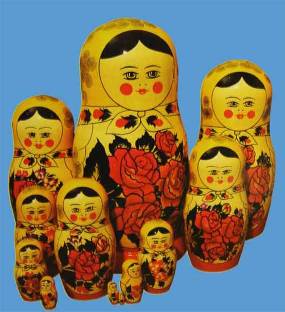 Семёновские матрёшки  - сделанные в городе Семёнове Нижегородской области - легко узнаются по довольно большим незакрашенным плоскостям и пышному букету фантастических цветов на фартучке. Они отличаются своей "вместительностью" - традиционно такая матрёшка состоит из 15-18 кукол, а самая вместительная матрёшка в России, изготовленная именно в Семёнове - это целых 72 куклы, самая большая из которых составляет целый метр в высоту!
Вятская матрёшка
Наши губки бантиком,Да щечки будто яблоки,С нами издавна знакомВесь народ на ярмарке.Мы матрешки вятскиеВсех на свете краше.Расписные, яркиеСарафаны наши.
Вятская матрёшка наиболее северная из всех российских матрёшек. Она изображает  девушку-северянку с мягкой застенчивой улыбкой.
Современная матрёшка
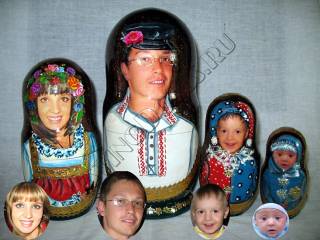 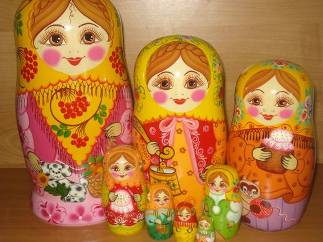 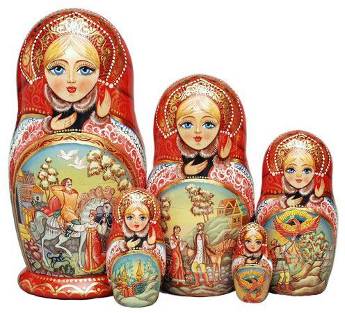 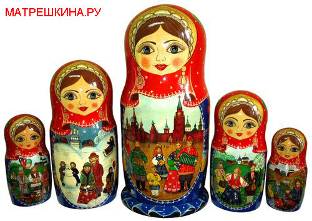 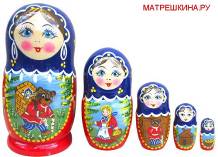 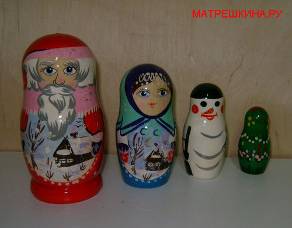 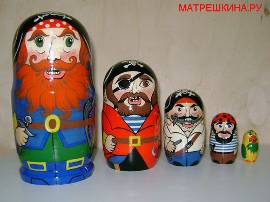 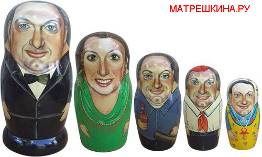 Наши работы
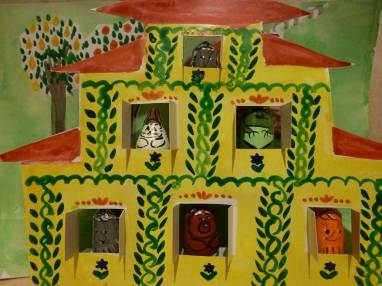 Аппликация. Авторское украшение матрёшки
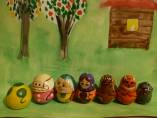 «Репка»
Комплекс видов деятельности. Изготовление декораций для пальчикового театра «Теремок»
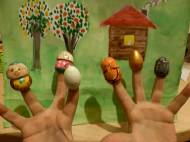 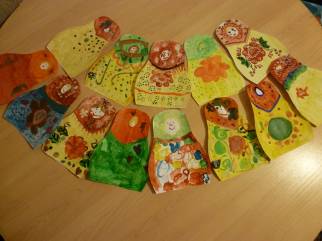 Мы играем
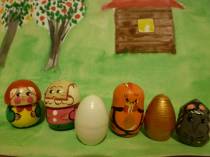 «Курочка Ряба»
Рисование. Раскрашивание матрёшки с элементами разных видов росписи
Музей матрёшки
Первый в России  и в мире музей матрёшки открылся в 2001 году в Москве. Московский музей матрёшки расположился в помещении Фонда народных промыслов в Леонтьевском переулке. А совсем недавно, в 2004 году, открылся свой музей матрёшек и в Нижегородской области - он собрал под своей крышей более 300 экспонатов. Там представлены матрёшки уникальной похлов-майдановской росписи - те самые полховско-майдановские матрёшки, которые известны во всём мире и которых жители села уже много десятков лет привозят на продажу в Москву в огромных корзинах, куда порой нагружают до ста килограммов драгоценных игрушек! Самая большая матрёшка в этом музее - метровая: в неё входит 40 кукол. А самая маленькая - размером всего с рисовое зерно! В образе матрёшки соединились искусство мастеров и огромная любовь к русской народной культуре.
Мы веселые матрешки, Хороши у нас одежки.Кружимся мы и танцуем,Хоровод водить мы будем.
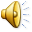 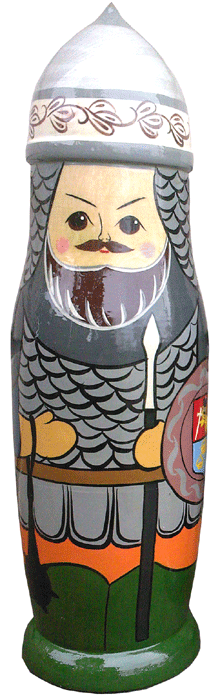 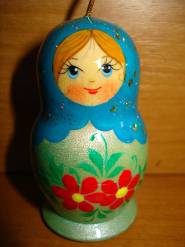 Ёлочная игрушка
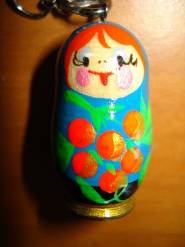 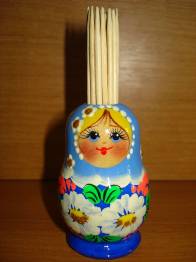 Брелок
Подставка для зубочисток
Магнит
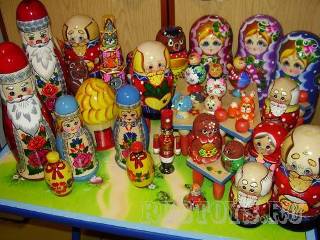 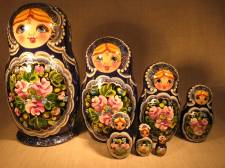 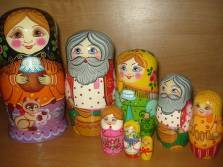 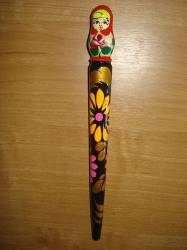 Ручка